Quantum computers
and Schrödinger’s cat
D. J. Wineland, NIST, Boulder, Colorado
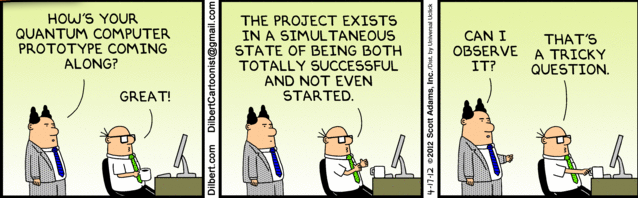 Dilbert confronts Schrödinger’s cat, 4/17/12
quantum effects
manifest
Moore’s “law” (1965): number of transistors/microprocessor 
doubles every ~1½  years
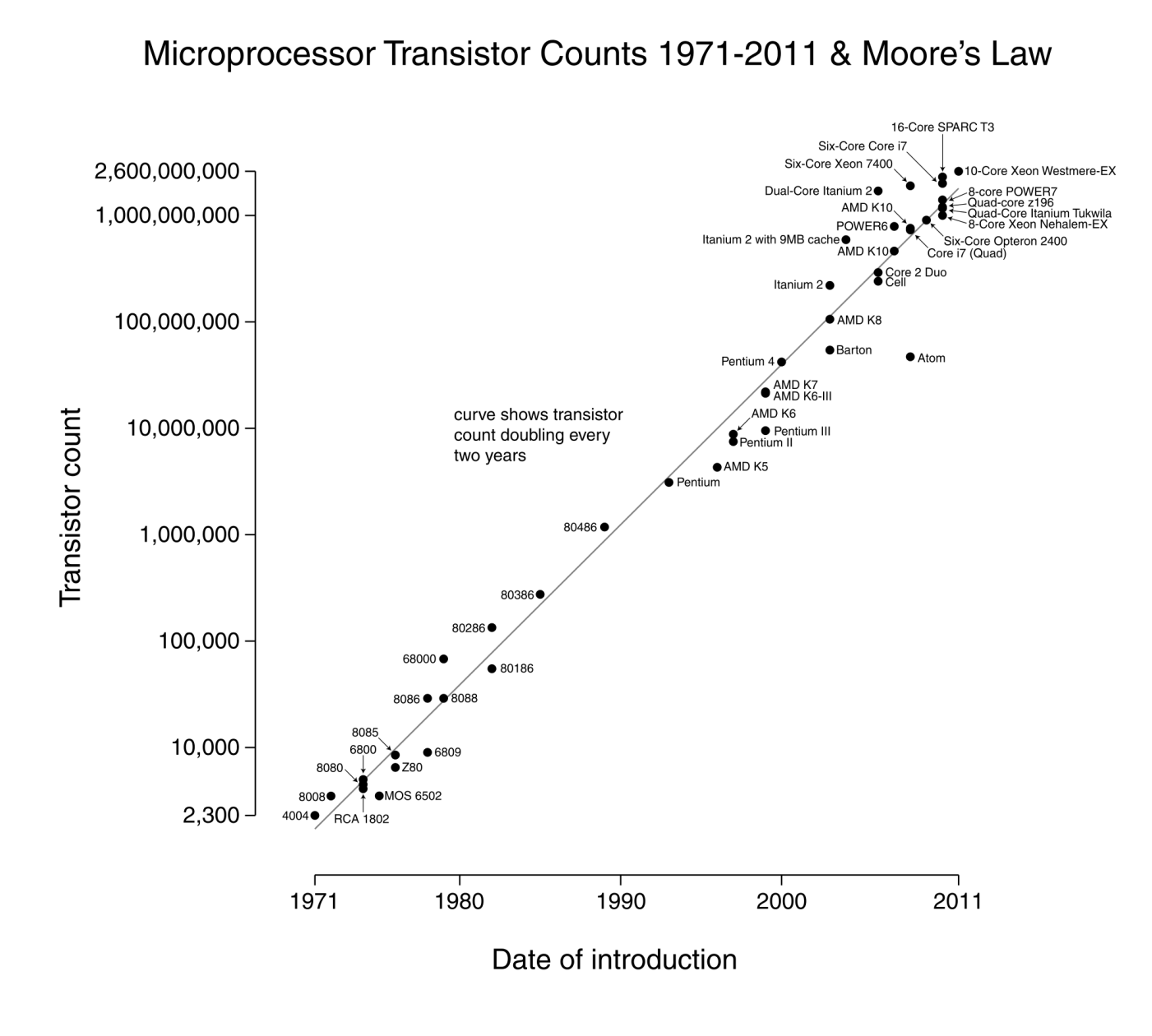 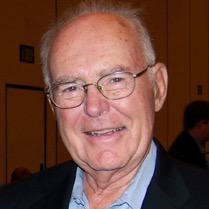 Gordon Moore
(co-founder, Intel)
(from Wikipedia)
At “half-life” of particle, quantum mechanics says 
cat is simultaneously dead and alive!
“superposition”
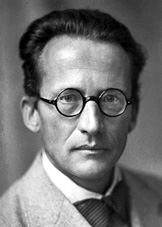 Erwin Schrödinger’s Cat (1935)
(extrapolating ideas of quantum mechanics 
from microscopic to macroscopic world)
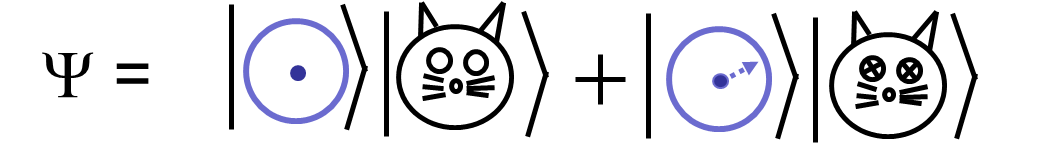 efficient
detector
sealed box
radioactive
particle
poison capsule
“entangled
superposition”
Analog of quantum superposition
?
“superposition states”
 of a box
(a)
(b)
(a) and (b)
(a) or (b)
ambiguity about which state the box is in.
Box possesses both properties simultaneously
2. quantum measurement: collapse or “projection” into either state (a) or (b)
Fred Alan Wolf, "Taking the Quantum Leap" (Harper & Row, San Francisco, 1981)
Schrödinger (1952):
“We never experiment with just one electron or atom 
or (small) molecule.  In thought experiments, we
sometimes assume that we do; this invariably entails 
ridiculous consequences…”
But “thought experiments” are now our world!  
* need precise control + isolation from environment
* examples: atomic clocks and quantum computers
* personal tour, but many people and groups
  involved world-wide
Ingredients:
* superpositions
* individual quantum systems
* control over relevant quantum states
TexPoint fonts used in EMF. 
Read the TexPoint manual before you delete this box.: AAA
|1
Examples of small superpositions
Superposition state:
 |0 + |1
superposition
of atomic
energy levels
electron energy 
atom in “trap” is like a marble in a bowl
|0
superposition of motion states:
atom in two places at once!
 =|left + |right
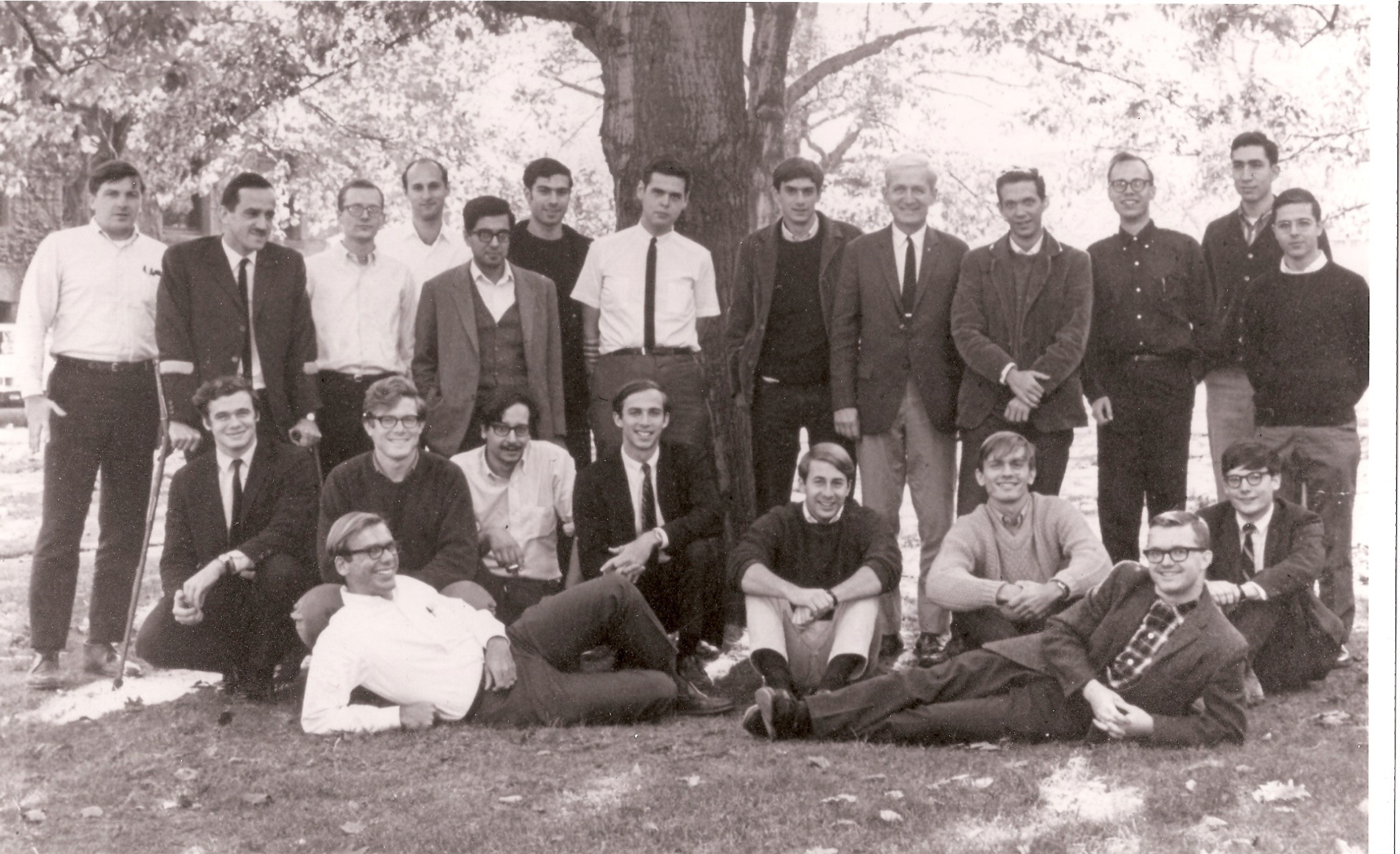 Norman Ramsey’s group, Harvard,1966
Thesis: atomic deuterium maser
deuterium “hyperfine” frequency:
f0 = 327 384 352.5222(17) Hz

 precise control of environment
 long-lived (~ 1 s) superpositions
   of hyperfine energy states
Doug Brenner	    Randy Wolfe
Ed Uzgiris   Andrzej Chachulski  Tom English               Ashok Khosla             Tom Follett           Dave Wineland   Norman    Pat Gibbons       Paul Zitzewitz       Bill  Edelstein      Roger Hegstrom
Keith MacAdam                            Peter Moulton	       Bob Hilborn                            Peter Valberg	      Charles Minter
Frank Winkler  				               Fraser Code
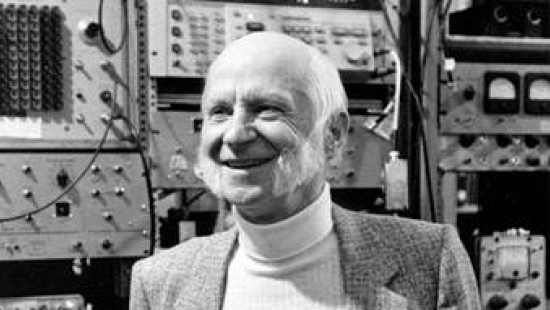 Le(N)
Hans Dehmelt’s lab (Univ. Washington)
signal out
 N
- trapped electrons/ions:
Ce(N)
trap electrodes
Hans Dehmelt
equivalent circuit:
Goal: electron magnetic 
moment measurement:
smallest uncertainty with
 single electrons, N = 1
N electrons/ions
Precursor to magnetic moment measurement

R. S. Van Dyck, P. Schwinberg, H. Dehmelt, Phys. Rev. Lett. 38, 310 (1977)
Single electrons
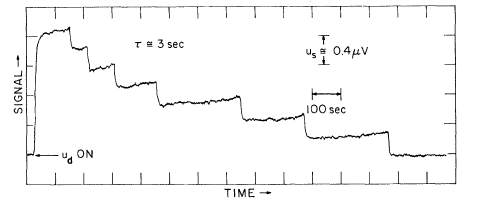 single
electron
ELECTRON  CURRENT  N 
D. Wineland, P. Ekstrom, and H. Dehmelt, Phys. Rev. Lett. 31, 1279 (1973).
signal out
 N
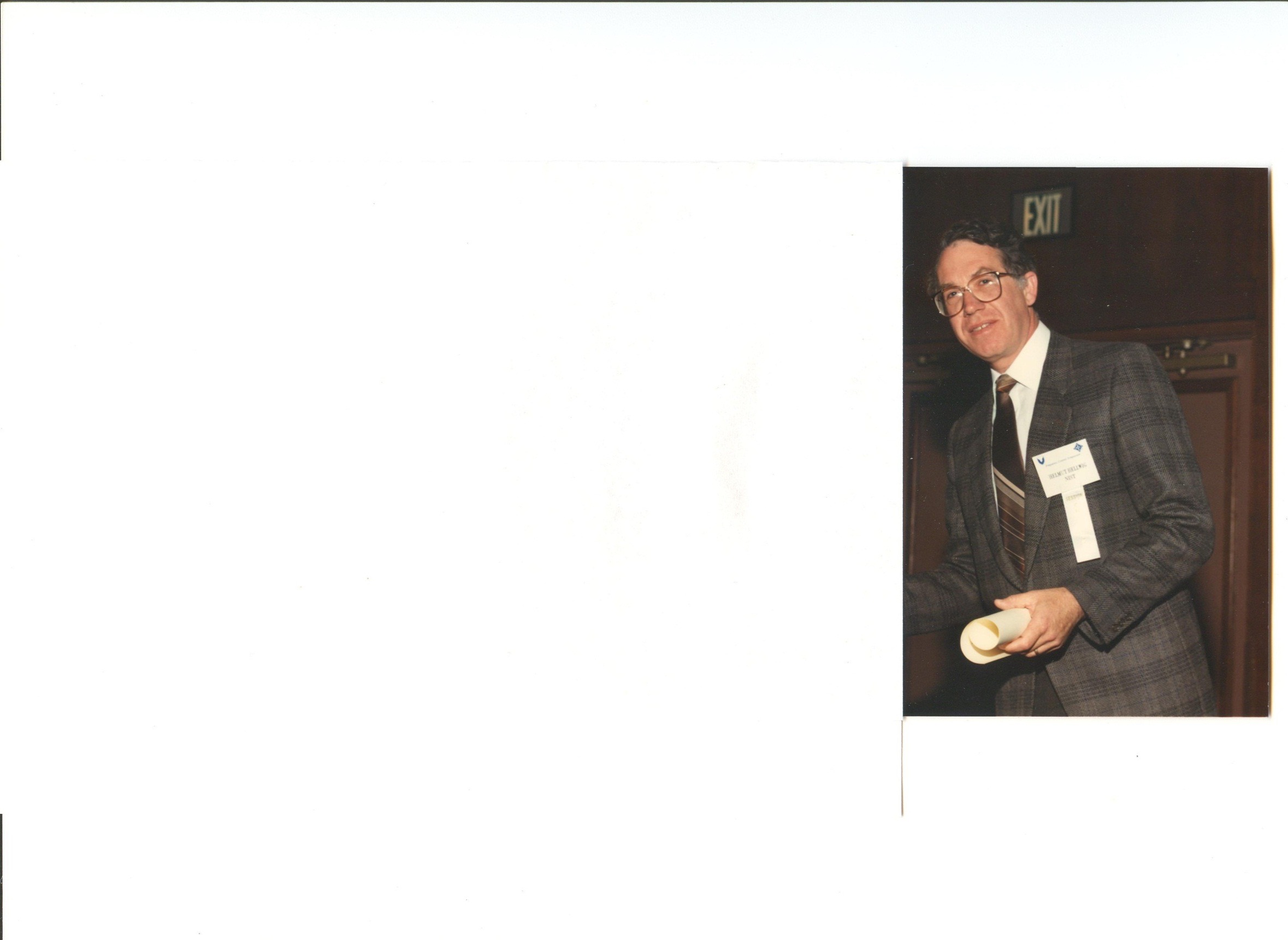 NIST, 1975 (National Institute of Standards and Technology)
(then NBS, National Bureau of Standards)
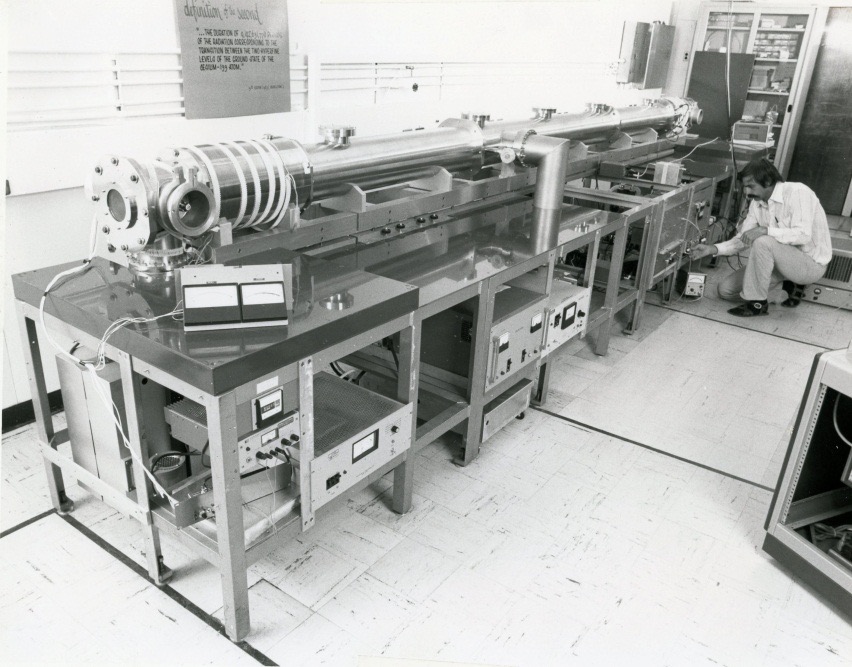 Group leader:
Helmut Hellwig
Built by David Glaze
Cs beam frequency standard
“NBS-6”
“laser cooling:” suppresses
frequency shifts due to relativity-
Einstein’s “twin paradox”
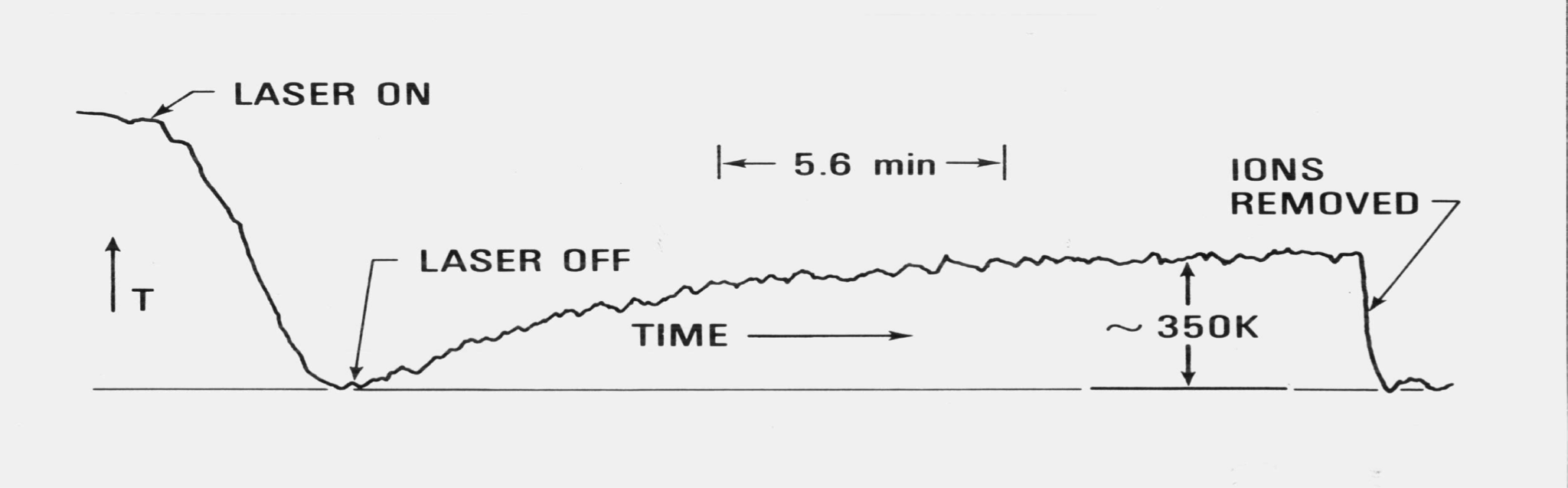 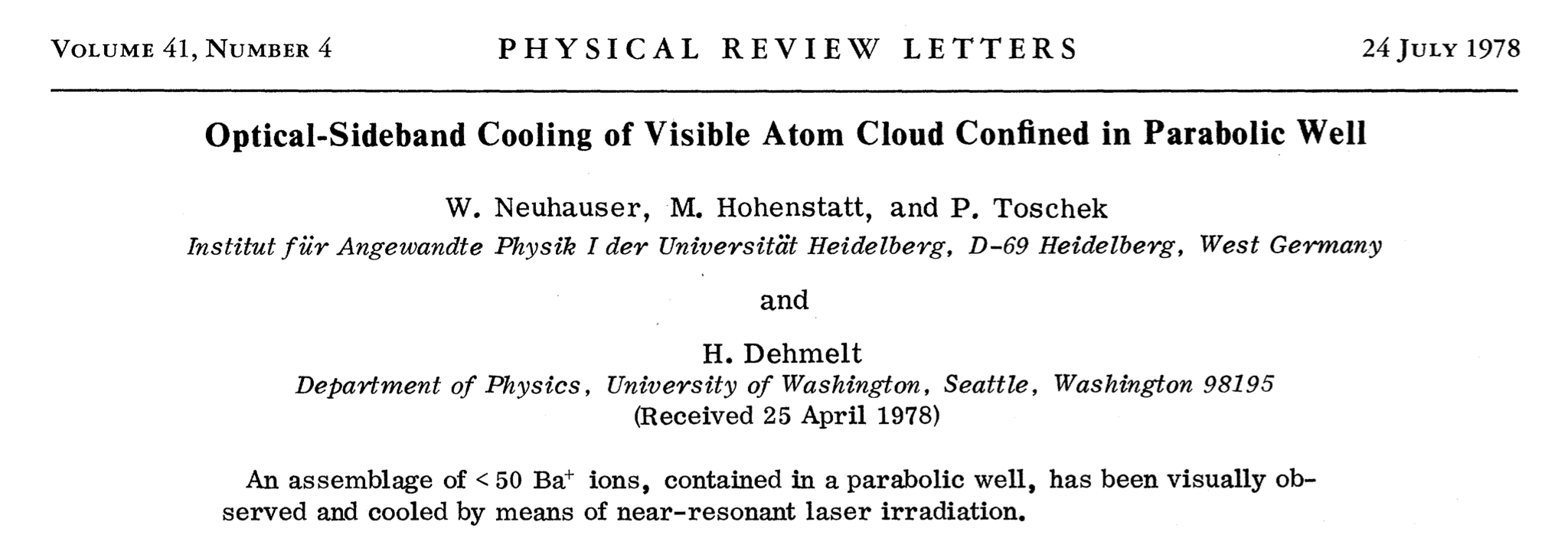 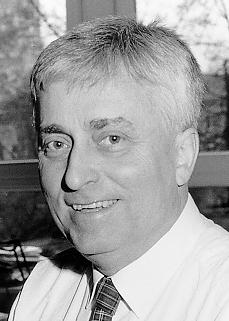 thermal current noise 
Peter Toschek
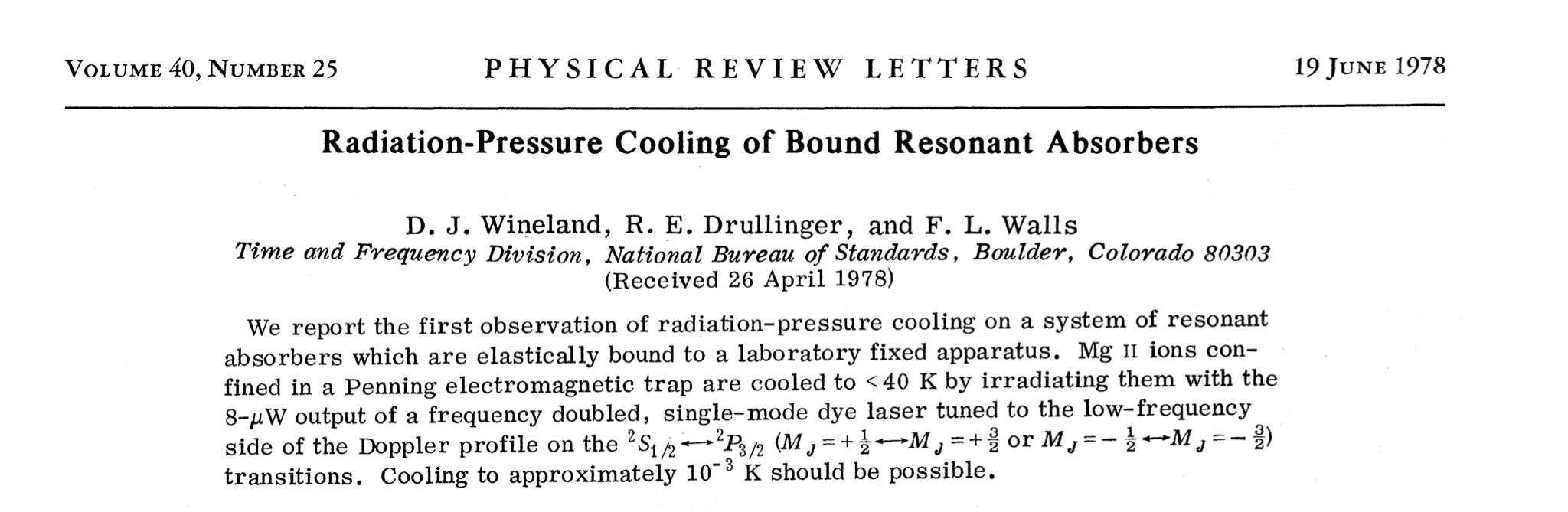 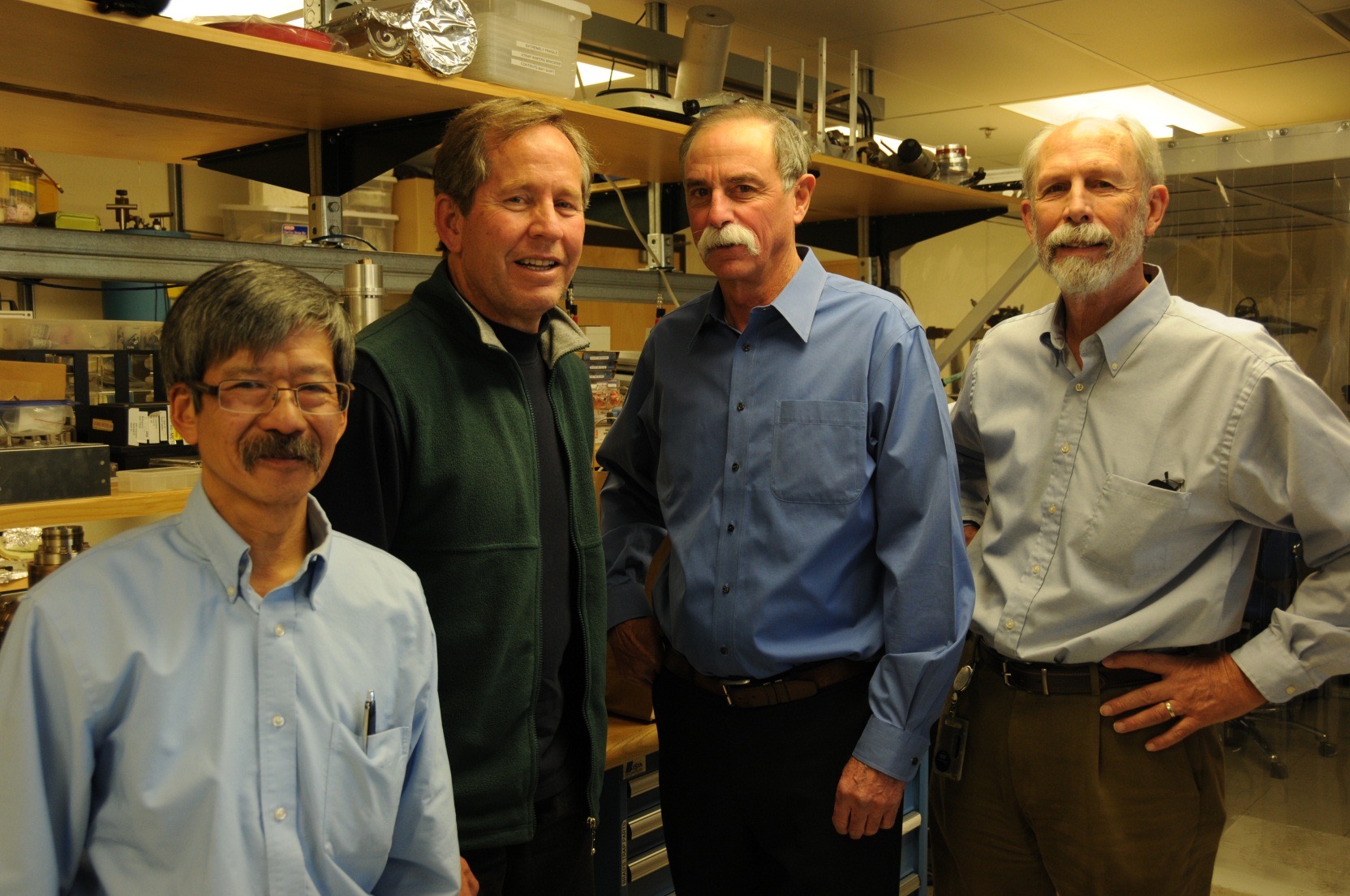 2012
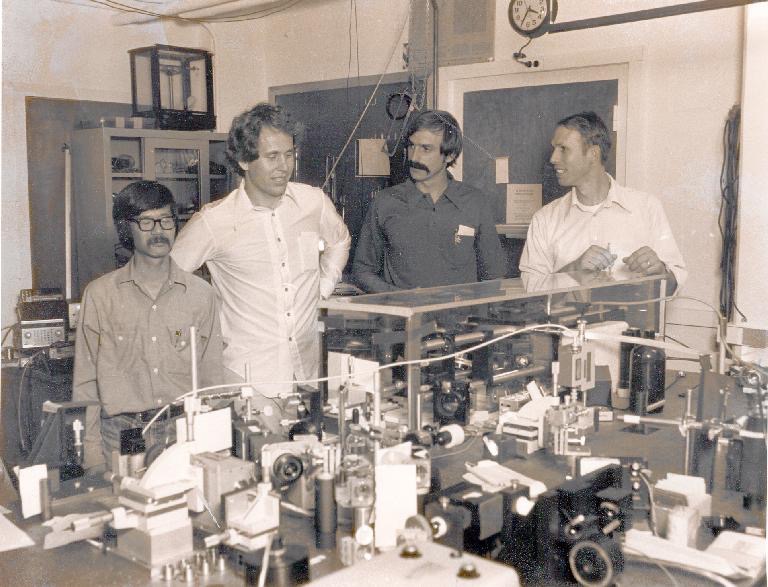 NBS “Ions”, 1979
Jim Bergquist
Dave Wineland
Bob Drullinger
Wayne Itano
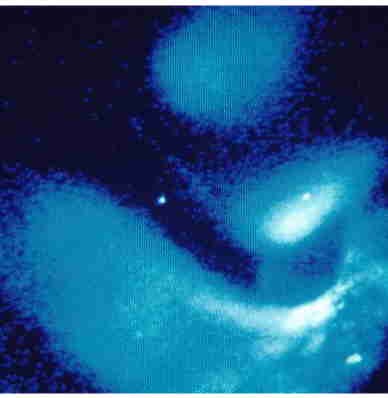 2P1/2
Mercury ion (Hg+) experiments at NIST, 1981 
194 nm
“Doppler”
laser cooling
T ~ 1 mK
Hg+
“trap” electrodes
2S1/2
Single Hg+ ion
194 nm
199Hg+
1 mm
Mercury ion quantum bit (“qubit”) experiments at NIST, 1981 
superposition of “internal” energy states of ion
“trap” electrodes
|2D5/2  |1,   0.1 s
e.g., |0  |0 + |1
|2S1/2  |0
 = 282 nm
ultraviolet light
199Hg+
1 mm
Data storage:    
•  classical: computer bit:  (0)  or  (1)
•  quantum: “qubit” ï0ñ +ï1ñ superposition
(ï0ñ ANDï1ñ)
OR
The quantum computer
measurement:
ï0ñ +ï1ñ “collapses” to
ï0ñ ORï1ñ
Scaling:  Consider 3-bit register (N = 3):
  Classical register: (example):   (101)
  Quantum register: (3 qubits):     
 Y= |0,0,0 ñ +  |0,0,1 ñ  + |0,1,0 ñ  + |1,0,0 ñ
   +  |0,1,1 ñ  + |1,0,1 ñ  + |1,1,0 ñ  + |1,1,1ñ               								(represents 23 numbers simultaneously)
For N = 300 qubits, store  2300  1090 numbers simultaneously
		(more than all the classical information in universe!)
Parallel processing: single gate operates on all 2N inputs simultaneously
But!: quantum measurement rule: measured register gives only one number
Factoring: Peter Shor’s Algorithm (1994)
measurement of mercury ion qubit superposition
ï0ñ +ï1ñ
|1
Hg+
|0
1 mm
measurement of mercury ion qubit superposition
ï0ñ +ï1ñ  ï0ñ
2P1/2
|1
Hg+
|0
194 nm
1 mm
photomultiplier
measurement of mercury ion qubit superposition
ï0ñ +ï1ñ  ï0ñ
2P1/2
|1
Hg+
|0
194 nm
1 mm
photomultiplier
…
…
2D5/2 = |1
fine-scale energy structure:
m=2
m=2
m=1
m=1
m=0
m=0
2D5/2
2S1/2
motion quantum
states
2S1/2 = |0
199Hg+
1 mm
alternately
apply
…
…
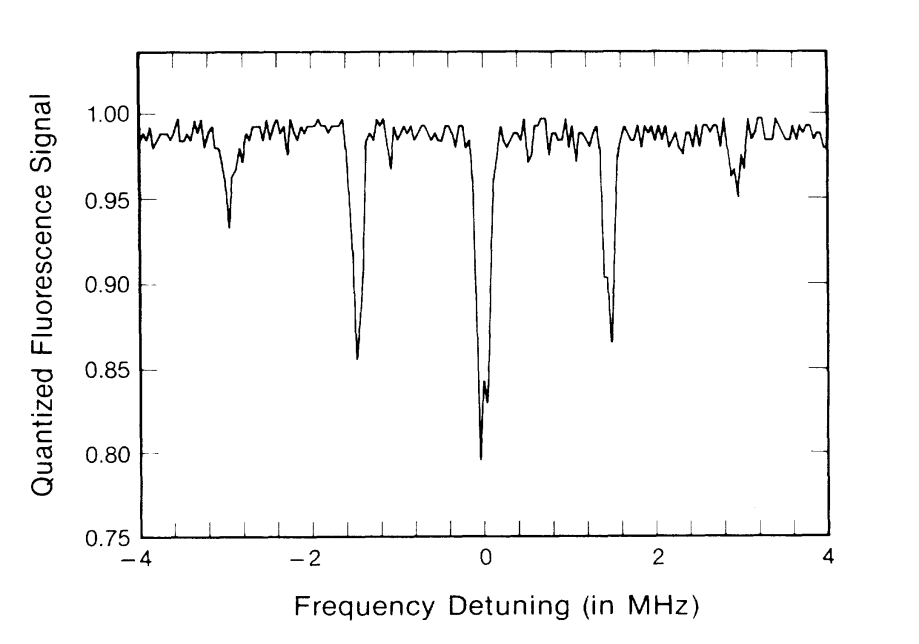 2P1/2
Single-ion spectroscopy:
m=2
m=2
2D5/2
m=1
m=1
m=0
m=0
2D5/2
m = 0
Hg+
282 nm
2S1/2
2S1/2
Prob. (S1/2) →
J. C. Bergquist, W. M. Itano, D. J. Wineland, Phys. Rev. A36, 428 (1987).
alternately
apply
…
…
…
…
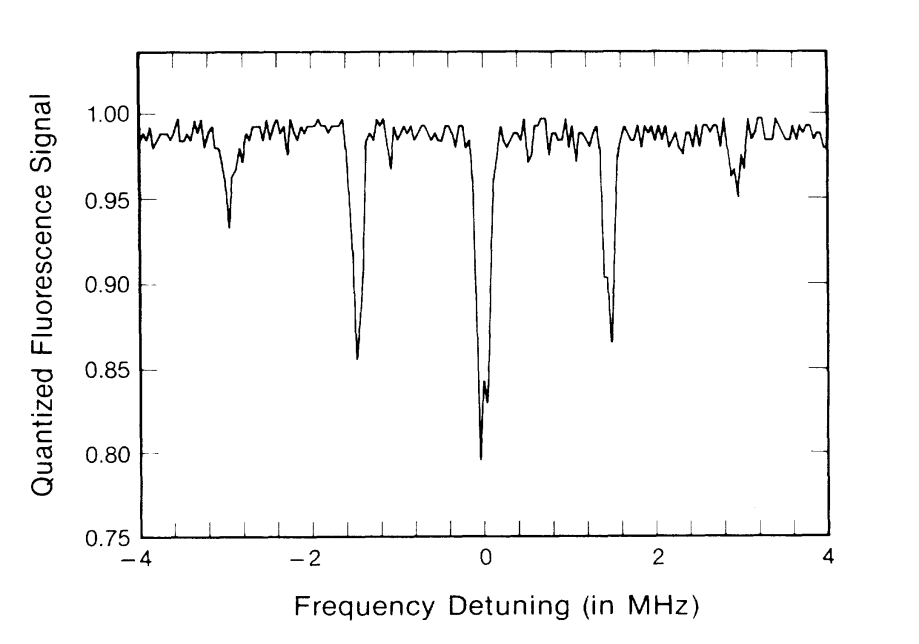 2P1/2
m=2
m=2
m=2
m=2
2D5/2
m=1
m=1
m=1
m=1
m=0
m=0
m=0
m=0
2D5/2
2D5/2
Hg+
m = -1
m = +1
282 nm
2S1/2
2S1/2
2S1/2
Prob. (S1/2) →
J. C. Bergquist, W. M. Itano, D. J. Wineland, Phys. Rev. A36, 428 (1987).
…
…
…
…
…
…
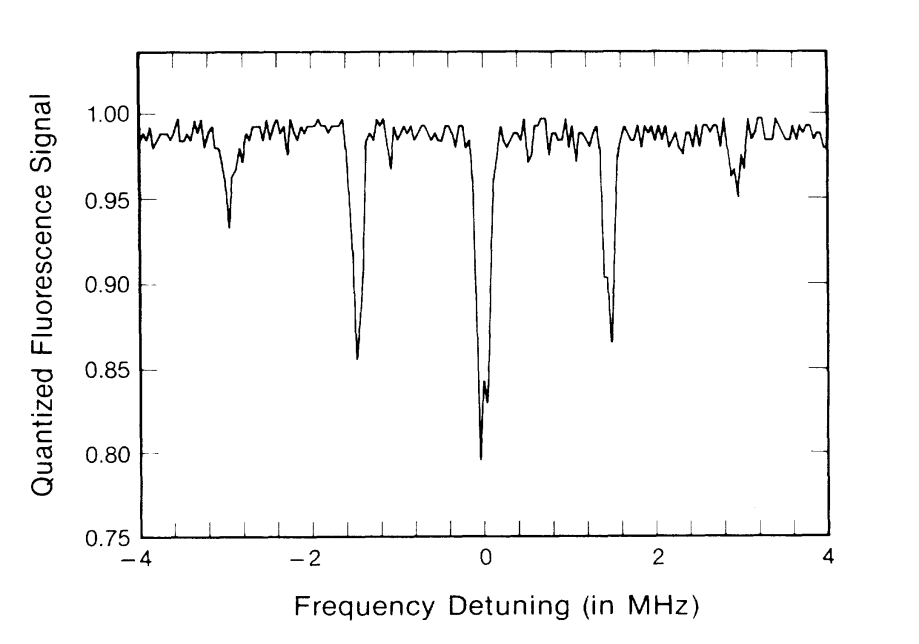 m=2
m=2
m=2
m=2
m=2
m=2
m=1
m=1
m=1
m=1
m=1
m=1
m=0
m=0
m=0
m=0
m=0
m=0
2D5/2
2D5/2
2D5/2
m = -1
m = -1
m = -1
m = 0
m = 0
2S1/2
2S1/2
2S1/2
Prob. (S1/2) →
Ground-state cooling (put atom in m=0 motion state):
F. Diedrich et al., Phys. Rev. Lett. 62, 403 (1989)
Ion “pseudomolecule”
Atomic ion quantum computation:
(J. I. Cirac, P. Zoller, Phys. Rev. Lett. 74, 4091 (1995)
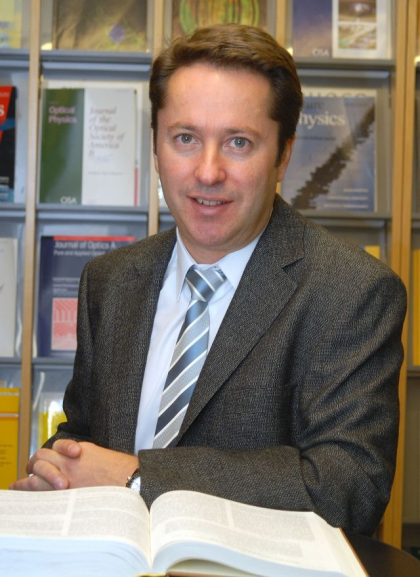 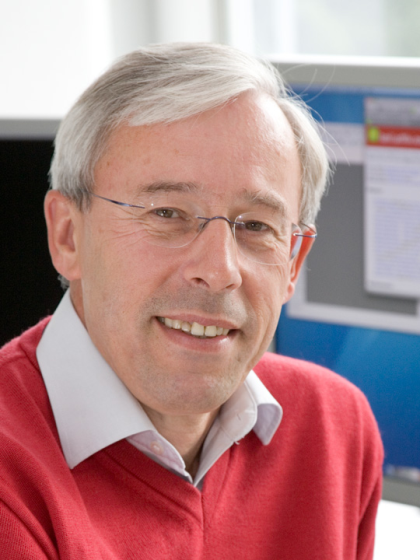 • • • •
• • • •
1. START MOTION IN GROUND STATE
2. SPIN  MOTION MAP
3. SPIN  MOTION GATE
Ignacio Cirac
Peter Zoller
MOTION “DATA BUS”
(e.g., center-of-mass mode)
INTERNAL STATE “SPIN” QUBIT
|1
|m = 3
|m = 2
|m = 1
|m = 0
“m” for
motion
|0
Motion qubit states
SPIN → MOTION MAP
initial state
transfer superposition onto motion
●
●
●
m = 4
quantized motion levels
|1
m = 3
m = 2
m = 1
m = 0
●
“ - pulse”
|0
●
●
m = 4
m = 3
m = 2
m = 1
m = 0
(|0 + |1) |m=0
 |0 (|m=0 + |m=1)
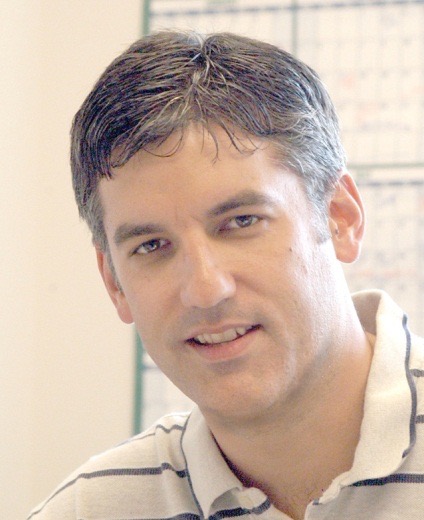 target bit
(atomic internal state)

|0  |1

|0  |0
control bit
(motion state)

m = 1

m = 0
m = -1
m = -1
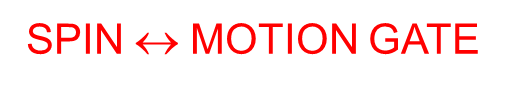 ●
●
●
m = 4
|1
m = 3
m = 2
Chris Monroe
m = 1
m = 0
“Controlled-NOT” gate between
motion and atom’s internal state
C. Monroe, D. M. Meekhof, B. E. King, 
W. M. Itano, and D. J. Wineland, Phys. 
Rev. Lett. 75, 4714 (1995).
●
|0
●
●
m = 4
m = 3
m = 2
m = 1
m = 0
Atomic ion experimental groups pursuing
quantum information & quantum computers :
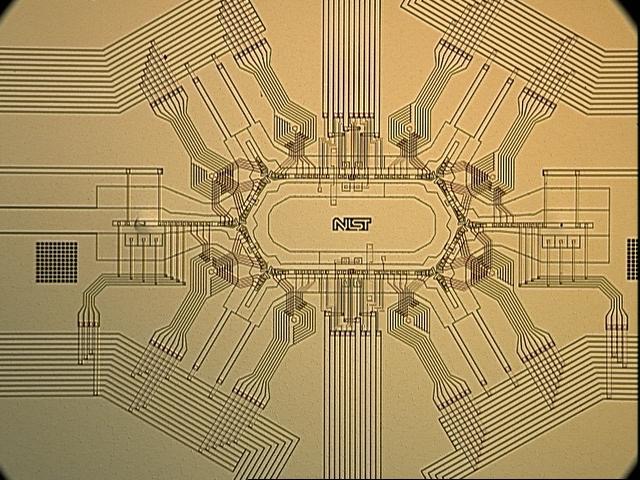 Aarhus
Amherst 
The Citadel
Tsinghua (Bejing)
U.C. Berkeley
U.C.L.A. 
Duke
ETH (Zürich)
Freiburg
Garching (MPQ)
Georgia Tech 
Griffiths
Hannover
Innsbruck 
JQI (U. Maryland)
Lincoln Labs
Imperial (London)
Mainz
MIT
NIST
Northwestern
NPL
Osaka
Oxford
Paris (Université Paris)
Pretoria, S. Africa
PTB
Saarland
Sandia National Lab
Siegen
Simon Fraser
Singapore
SK Telecom, S. Korea
Sussex
Sydney 
U. Washington 
Weizmann Institute
+ many other platforms:
neutral atoms, Josephson junctions, 
quantum dots, NV centers in diamond,
single photons, …
Scale up ion qubit numbers?
● small electrodes: use lithographic techniques
● move ions in multi-zone arrays for scaling
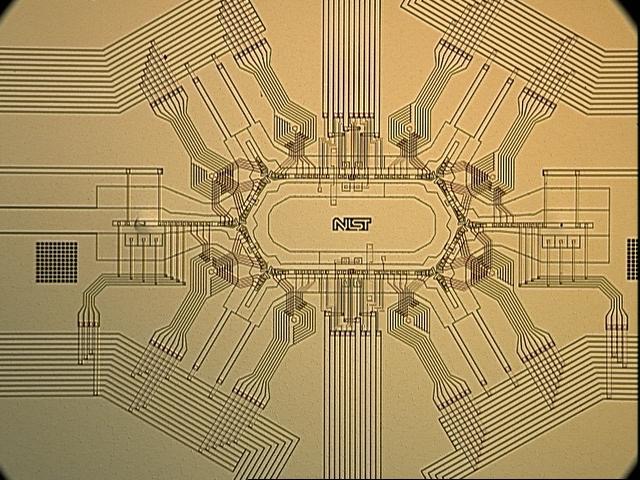 microfab at: 
GTRI, Sandia, NIST, 
Berkeley, Innsbruck, 
Mainz, ….
1 mm
State of play?
Jason Amini et al.
(NIST)
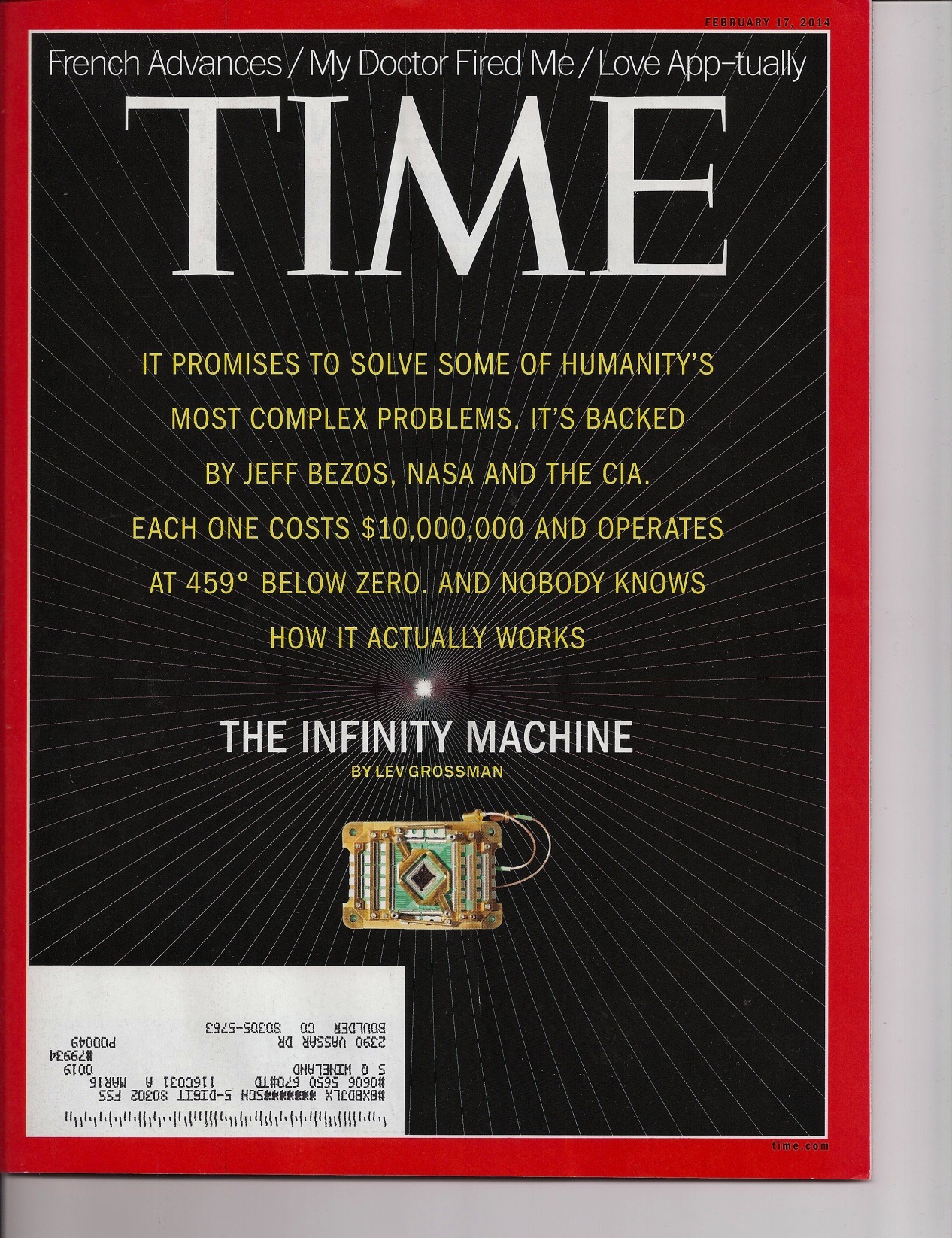 Time magazine
(February 17, 2014)
Article about D-Wave
“quantum computer”
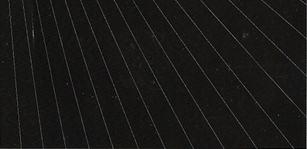 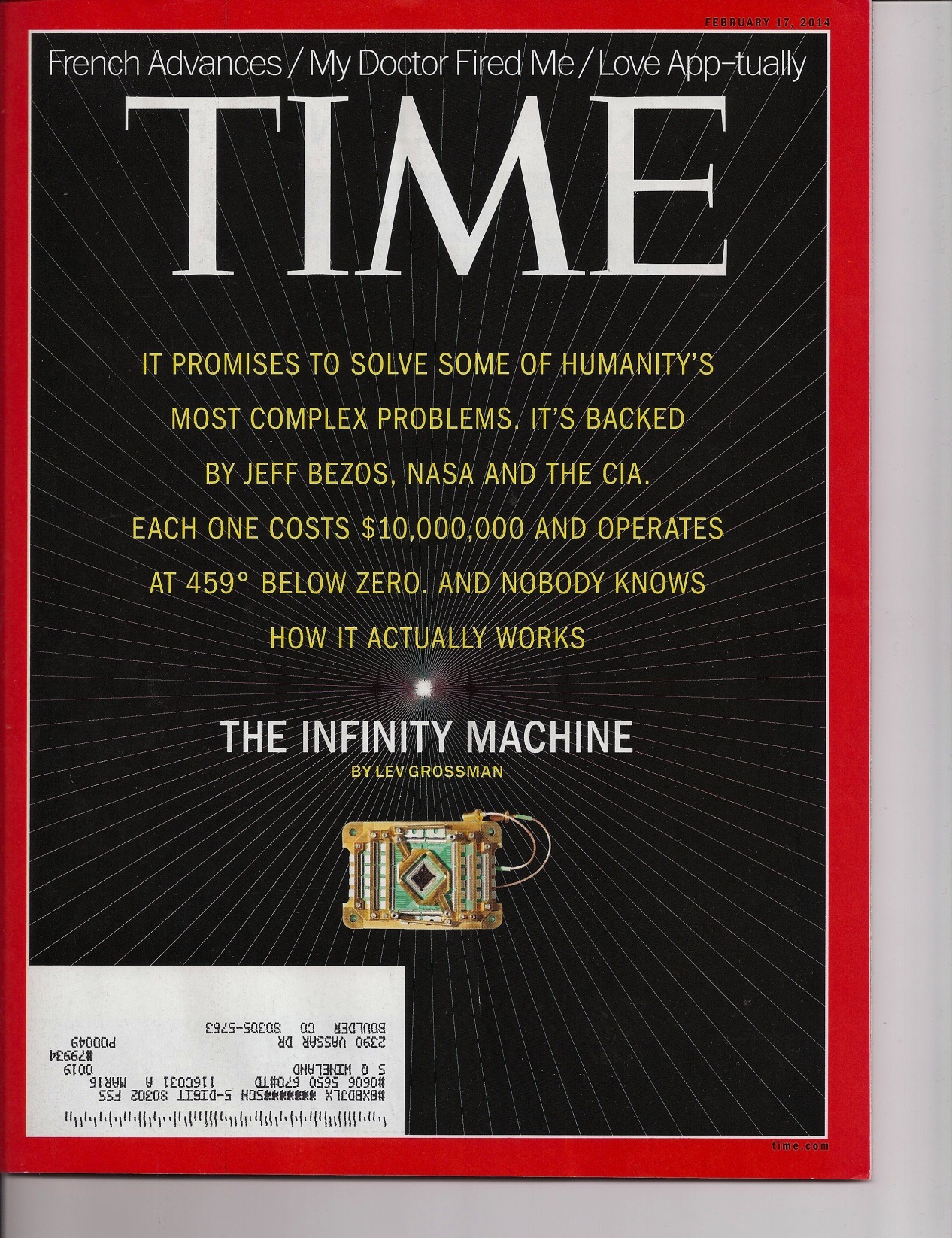 Time magazine
(February 17, 2014)
Article about D-Wave
“quantum computer”
A quantum computer can: 

“HELP CARS DRIVE 
THEMSELVES  Google is
using a quantum computer
to design software that can
distinguish cars from landmarks”
“BOOST GDP
Hyperpersonalized advertising,
based on quantum computation,
will simulate consumer spending”
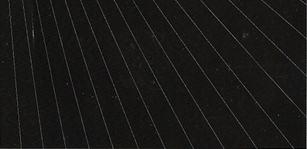 Wow!
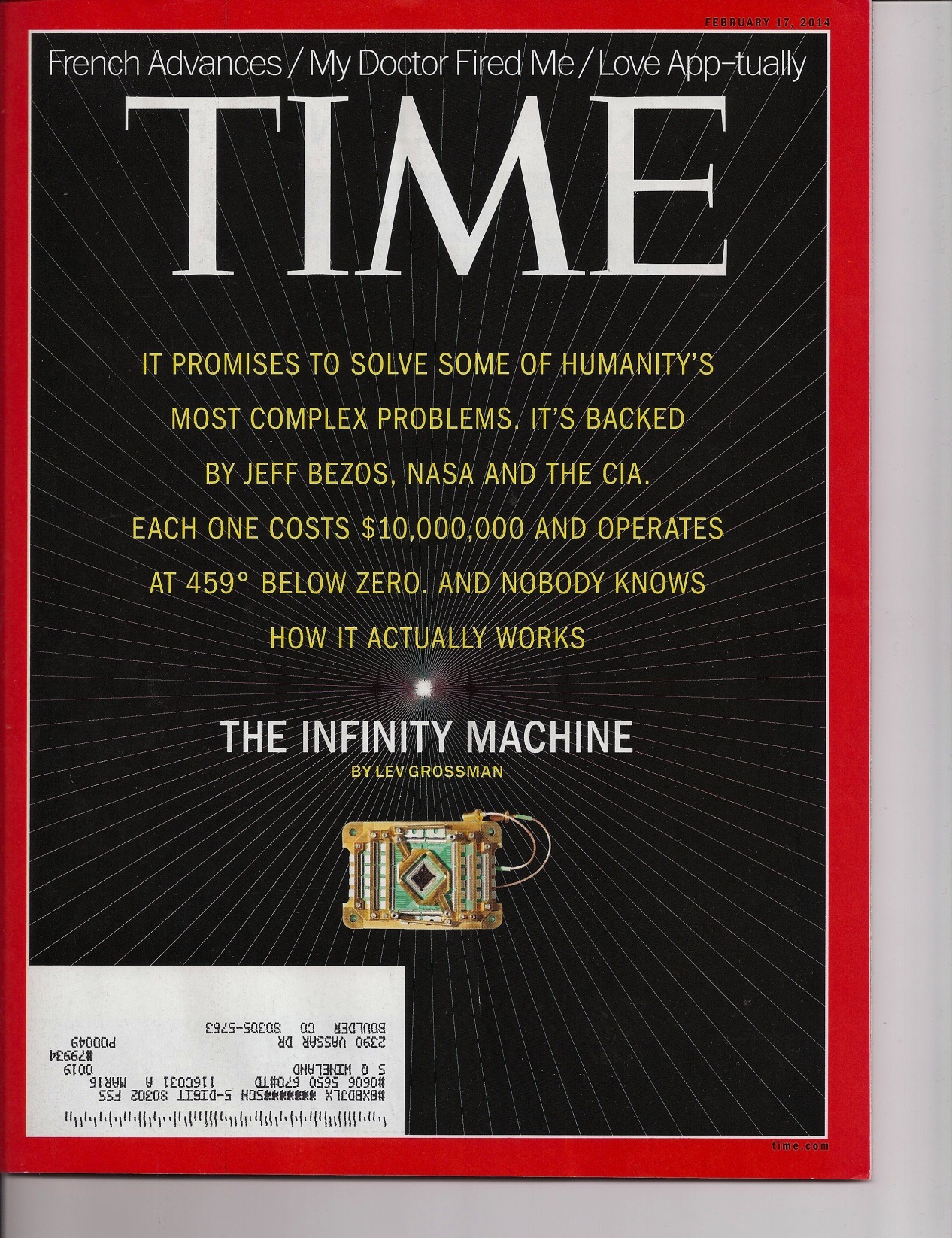 Time magazine
Article about D-Wave
quantum computer
February 17, 2014
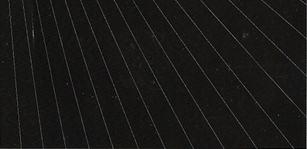 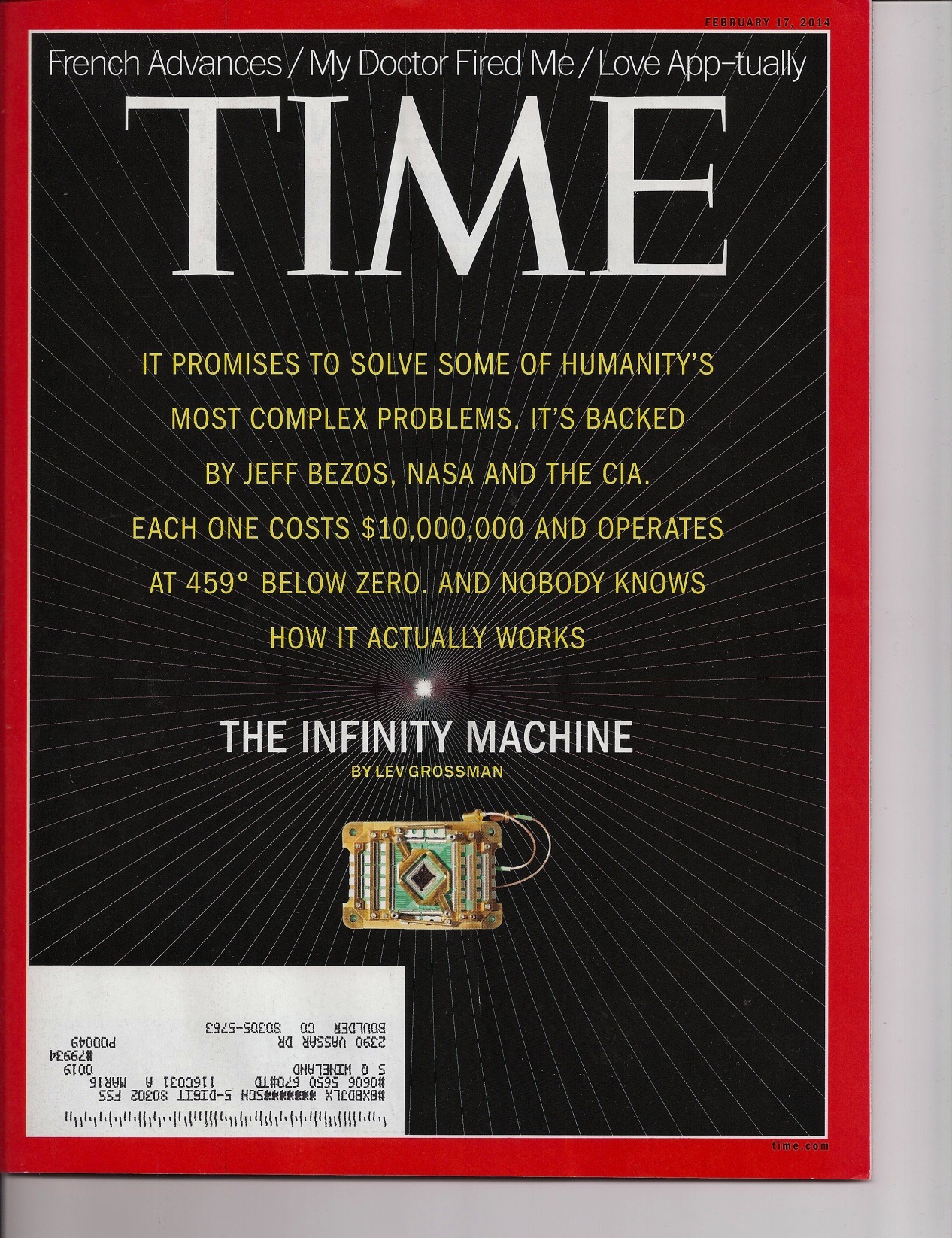 Realism: 

WE DO KNOW HOW IT WORKS
…and why it doesn’t work

FACTORING MACHINE
probably decades away

QUANTUM SIMULATION
maybe within next decade?
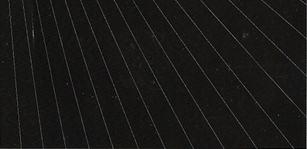 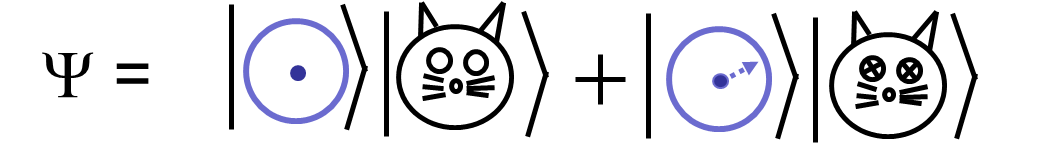 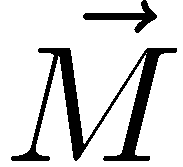 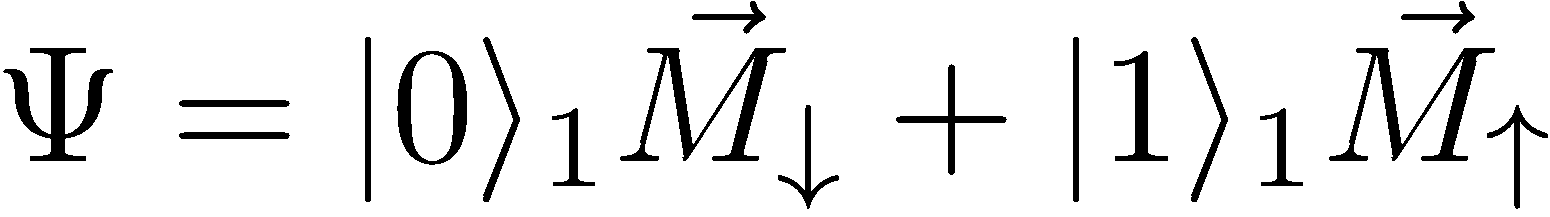 For large N
Special state made with quantum computer:
Schrödinger’s cat?
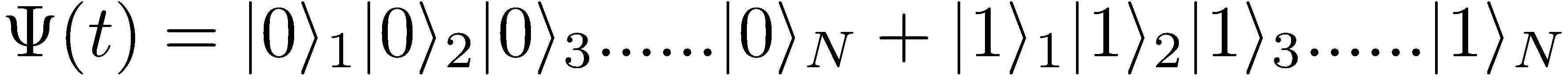 macroscopic 
magnetization
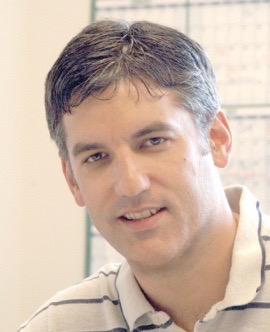 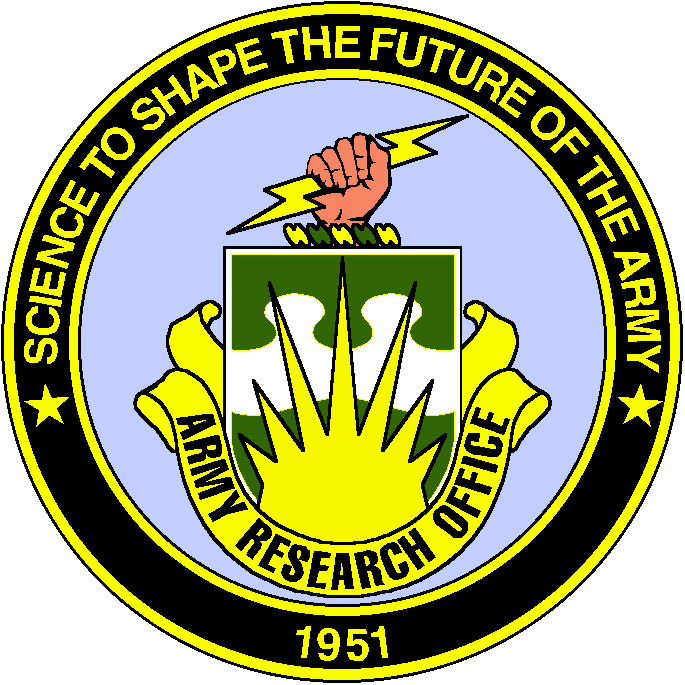 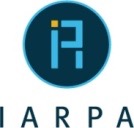 NIST group: collaboration of many people
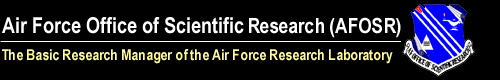 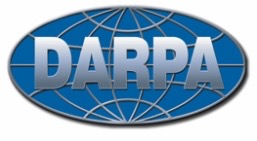 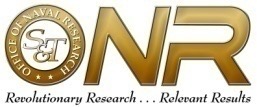 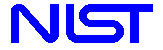 ●
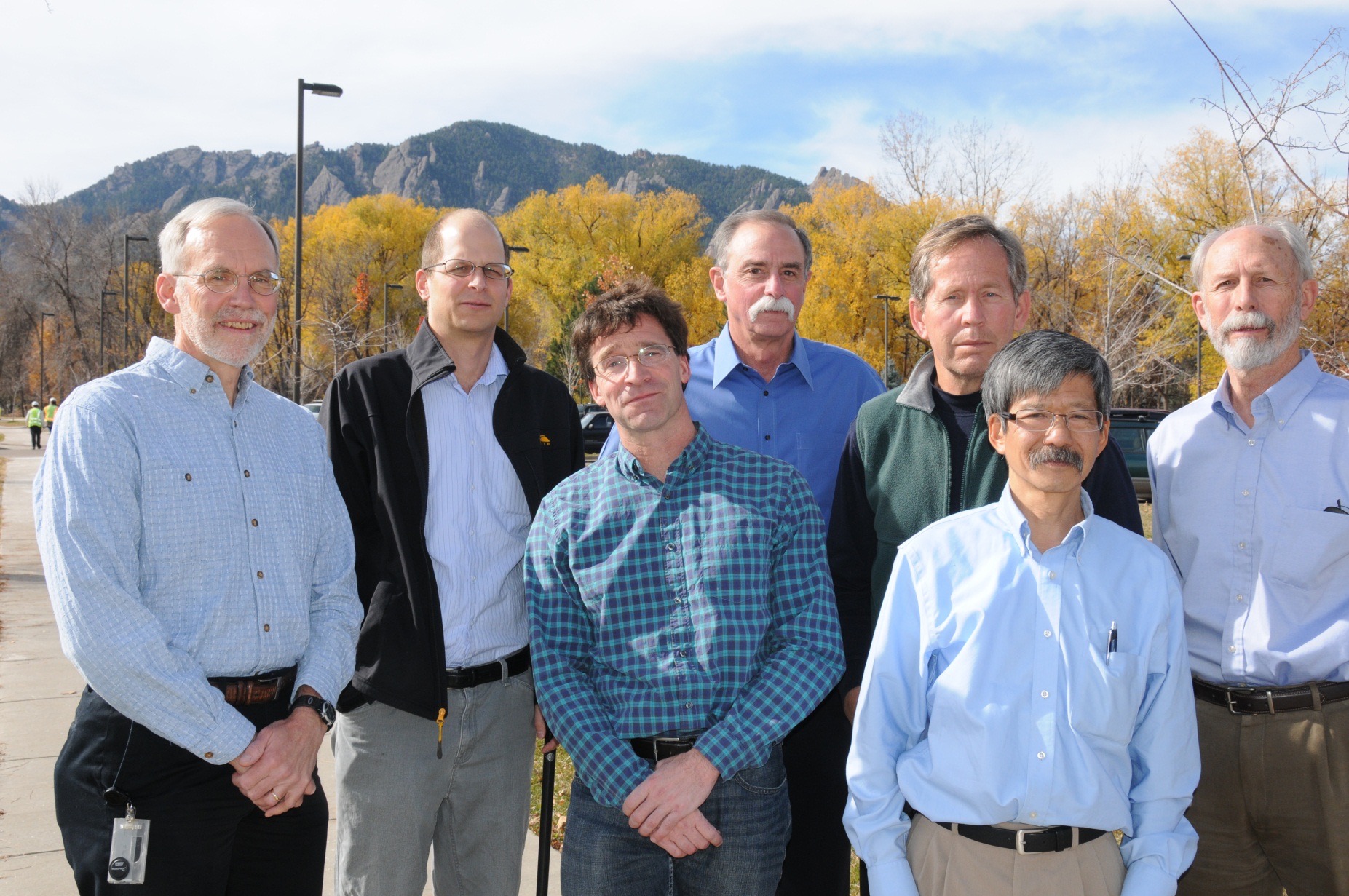 John
Bollinger
Dave
Wineland
Bob
Drullinger
Jim
Bergquist
Till
Rosenband
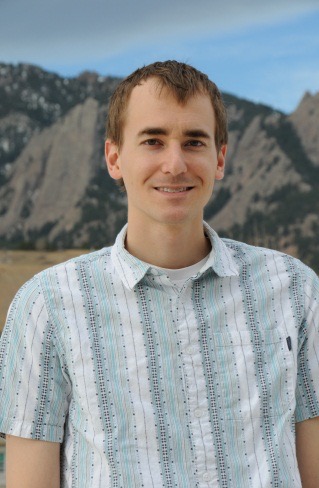 Didi
Leibfried
Wayne
Itano
Chris Monroe
(now at U. Maryland)
Dave Leibrandt
● plus students, postdocs, visitors (> 100)
● institutional support: Helmut Hellwig, Sam Stein, 
Don Sullivan, Tom O’Brian, Carl Williams, Katharine Gebbie…
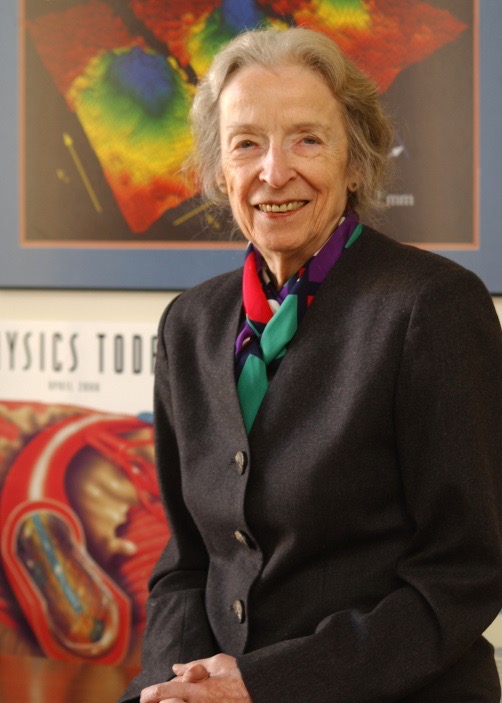 Katharine Gebbie
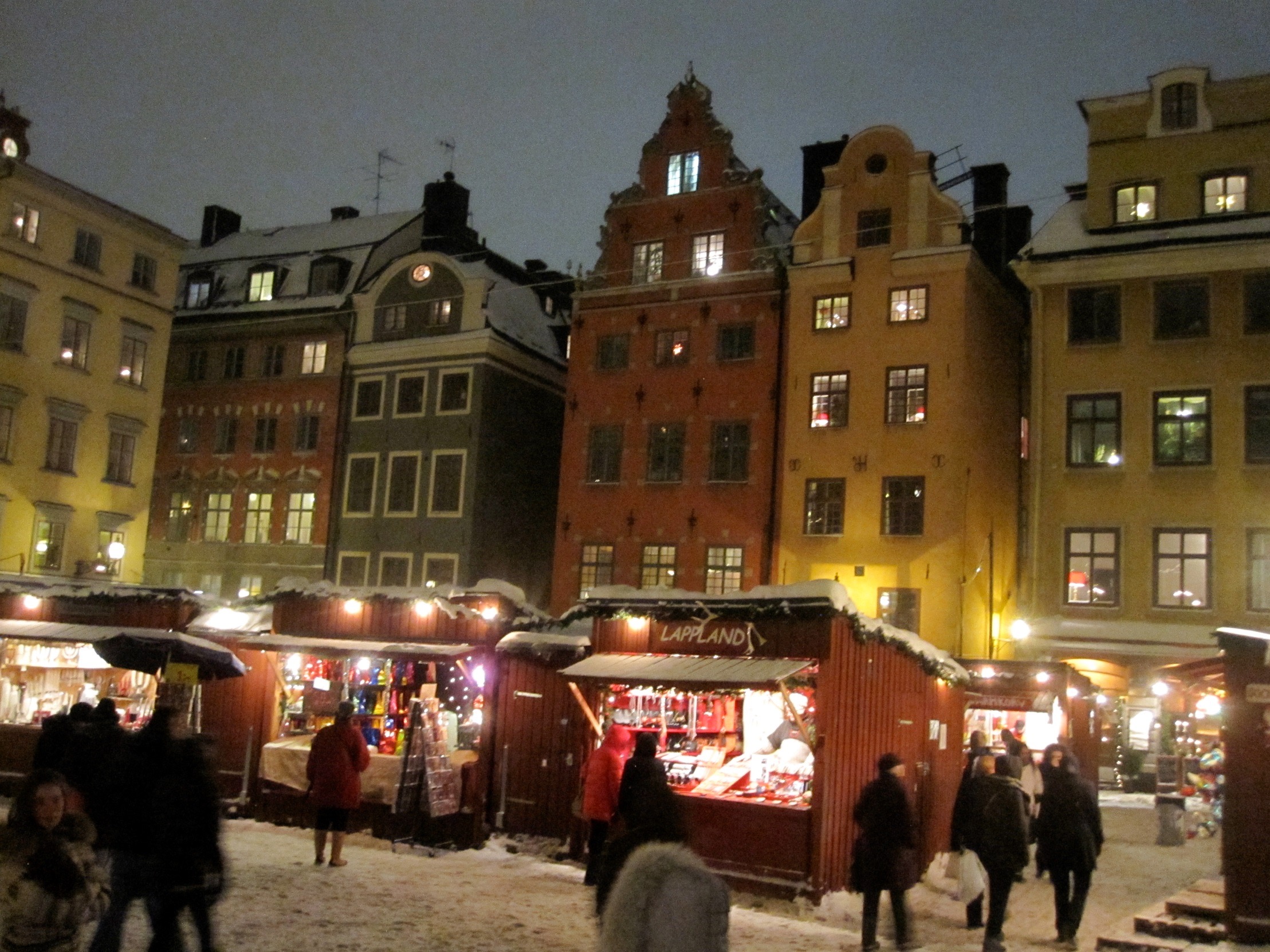 Stockholm
(December, 2012)
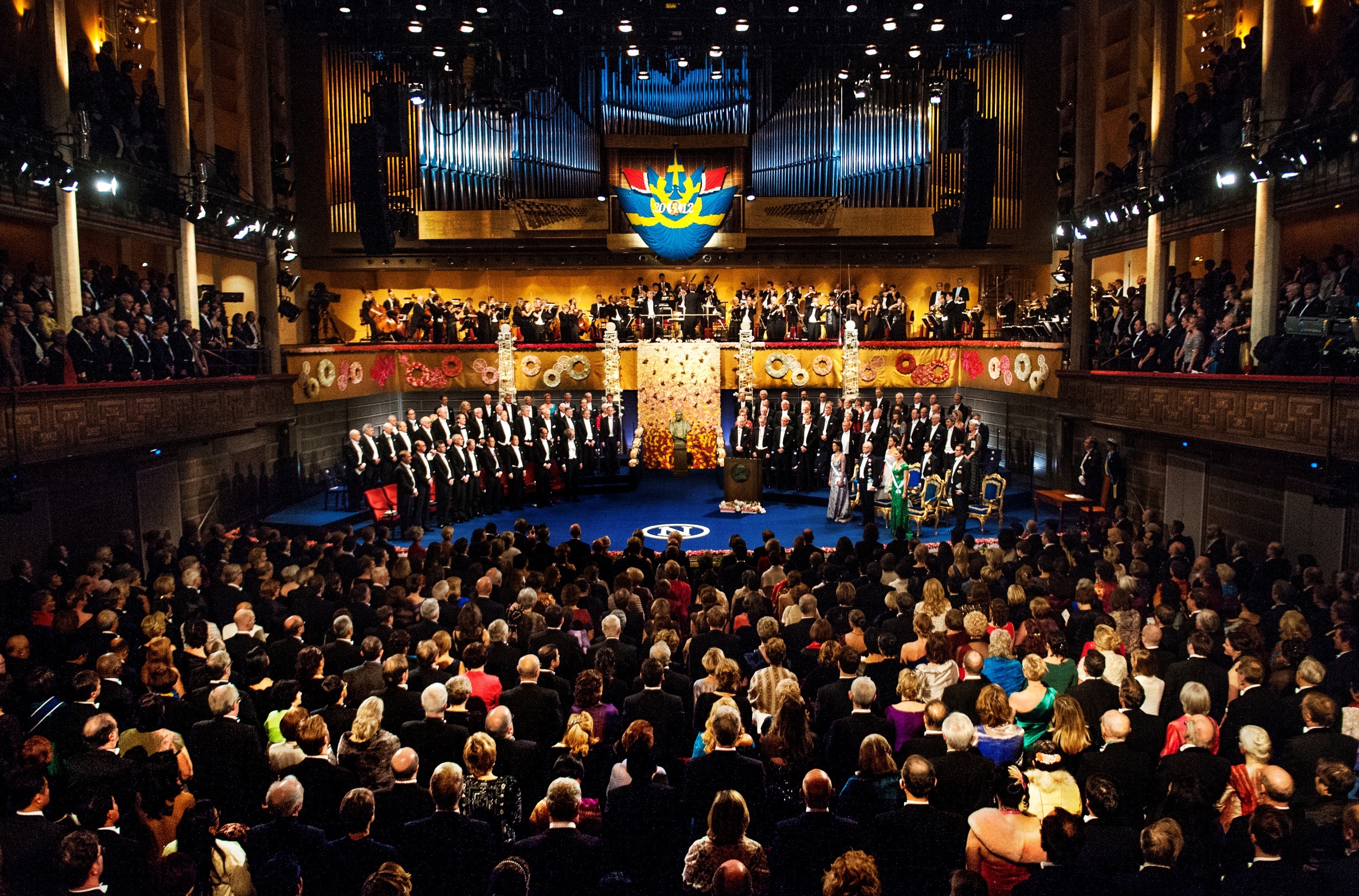 Nobel award ceremony
(Stockholm Concert Hall)
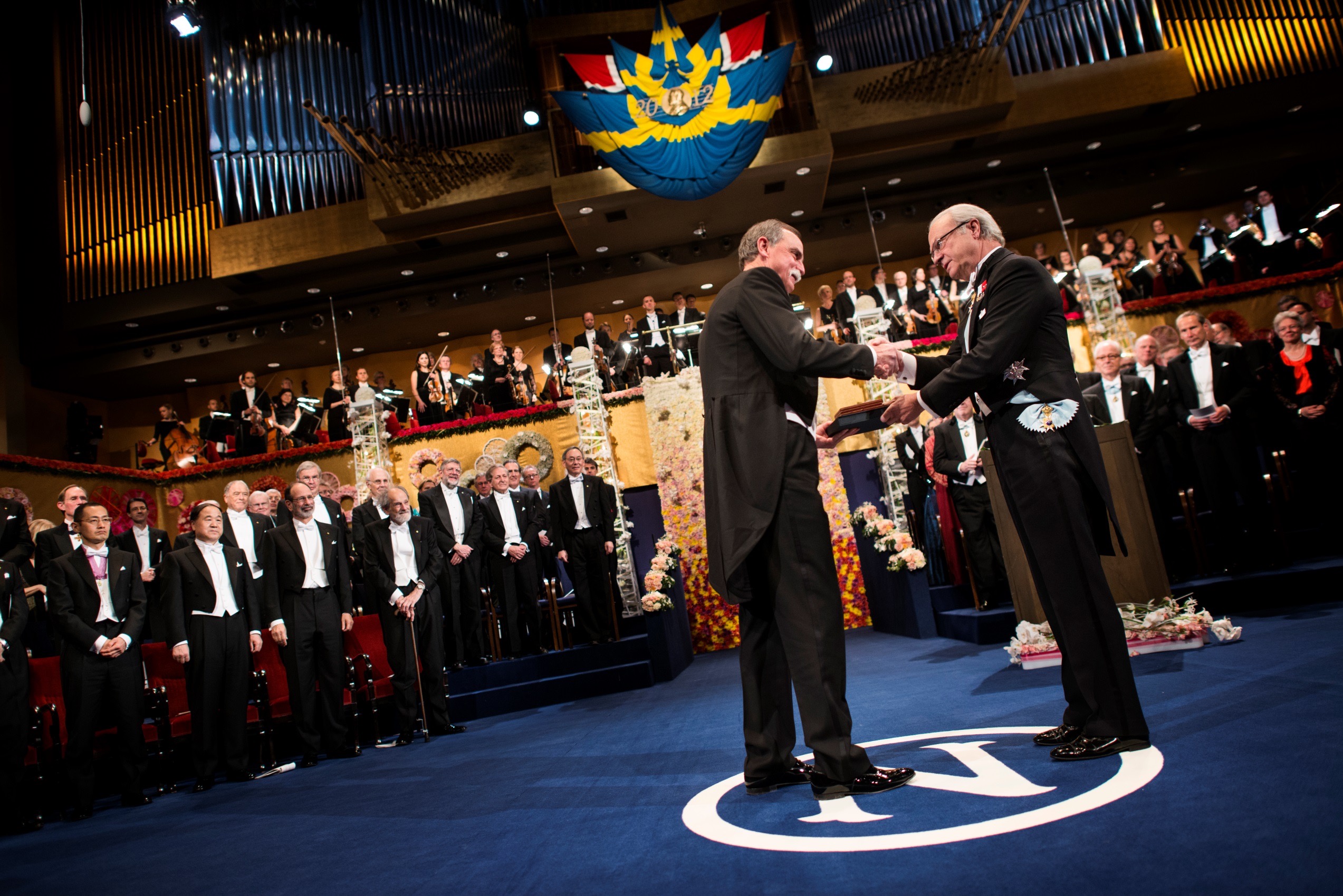 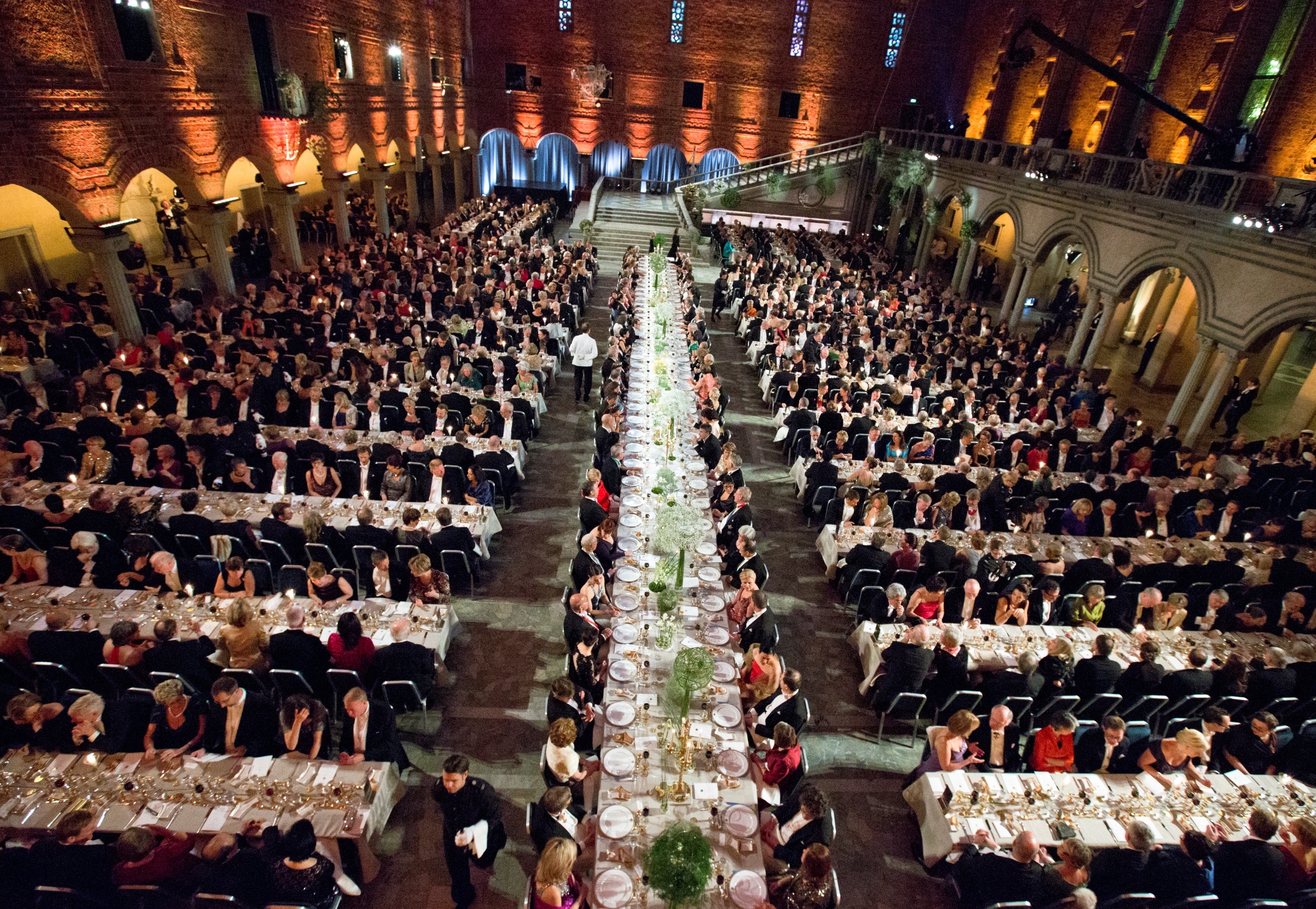 Banquet
(Stockholm City Hall)
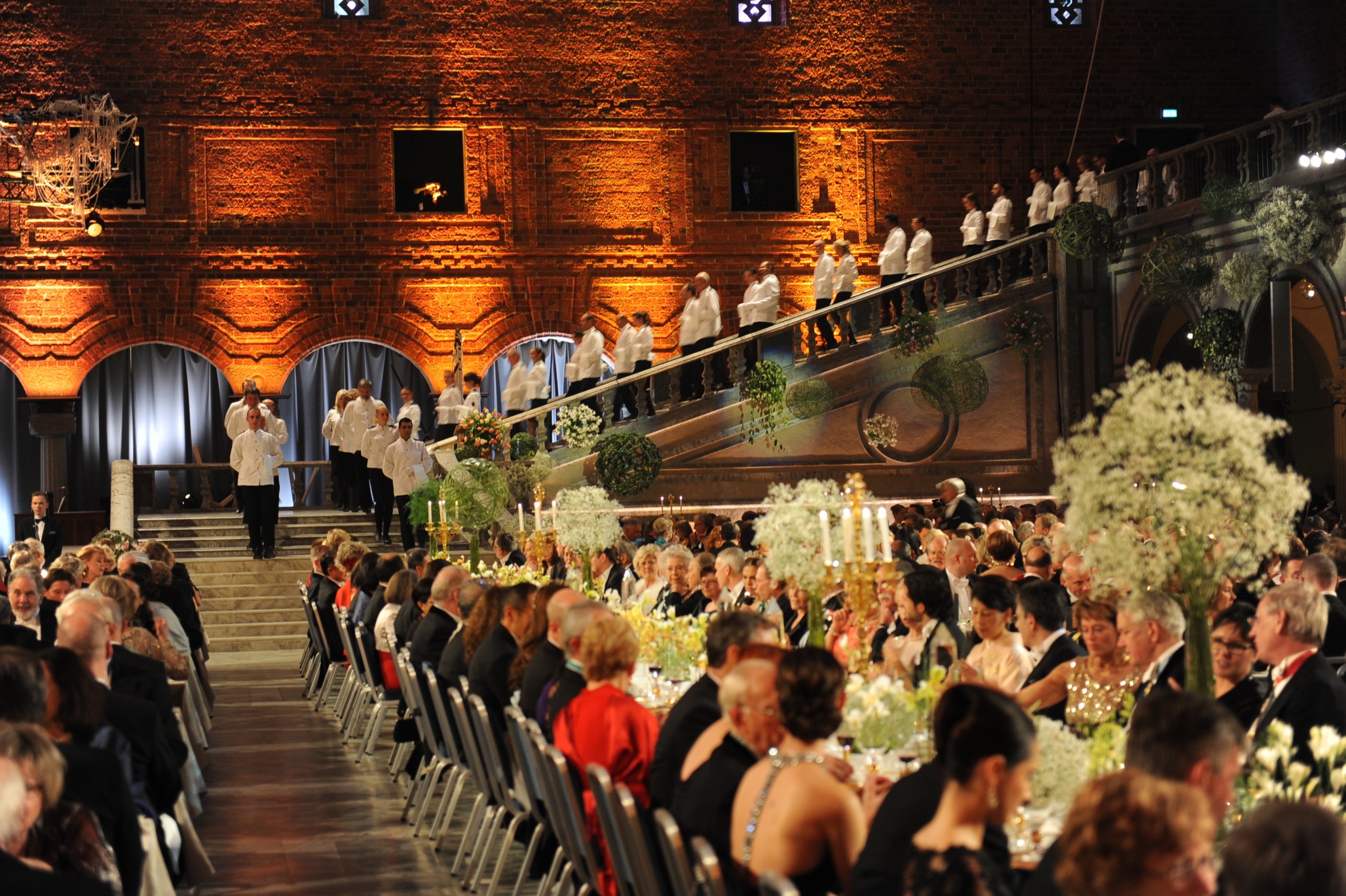 Banquet
Choreography
And good friends along the way!
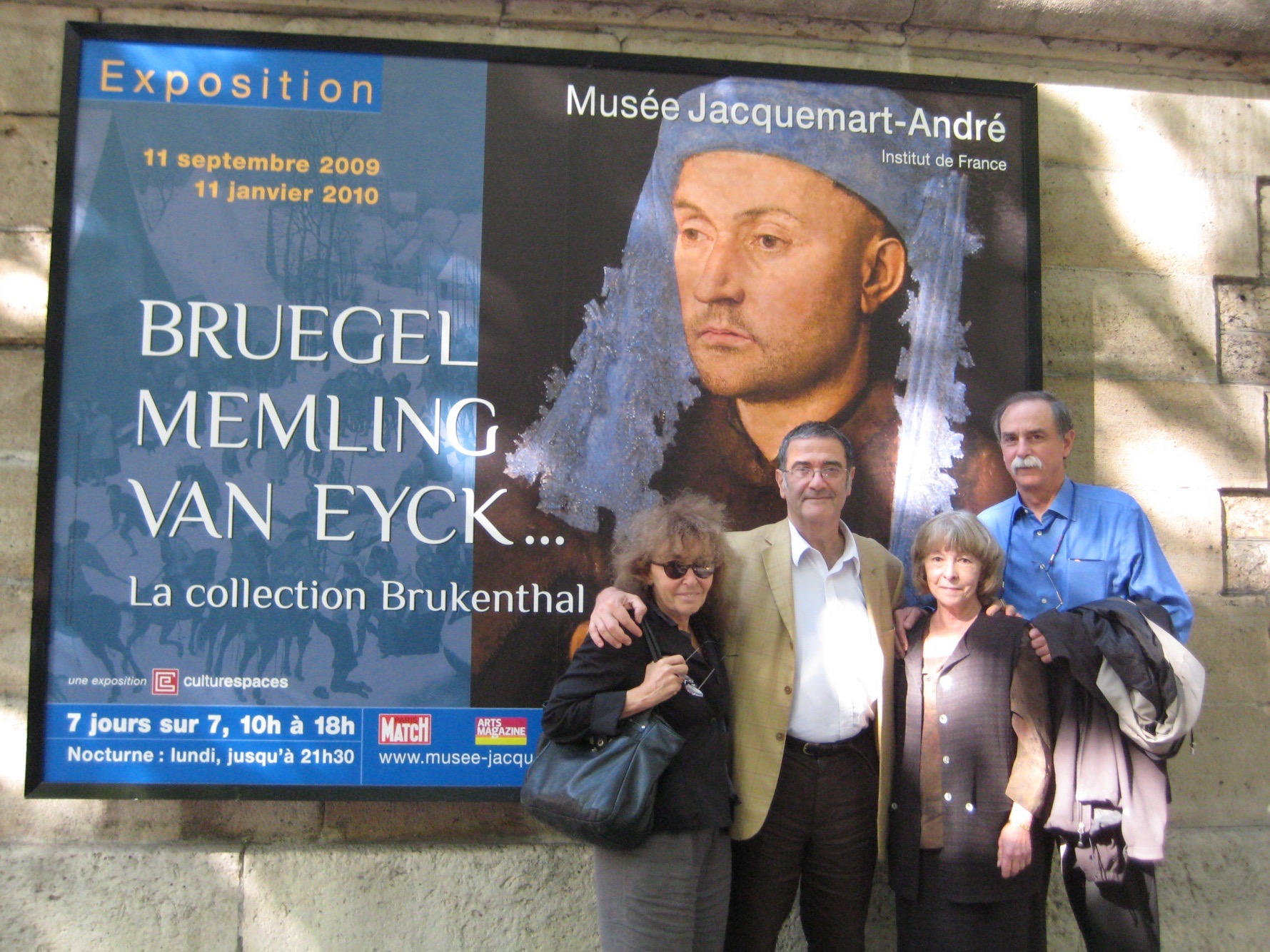 Sedna
Wineland
Serge
Haroche
Claudine
Haroche
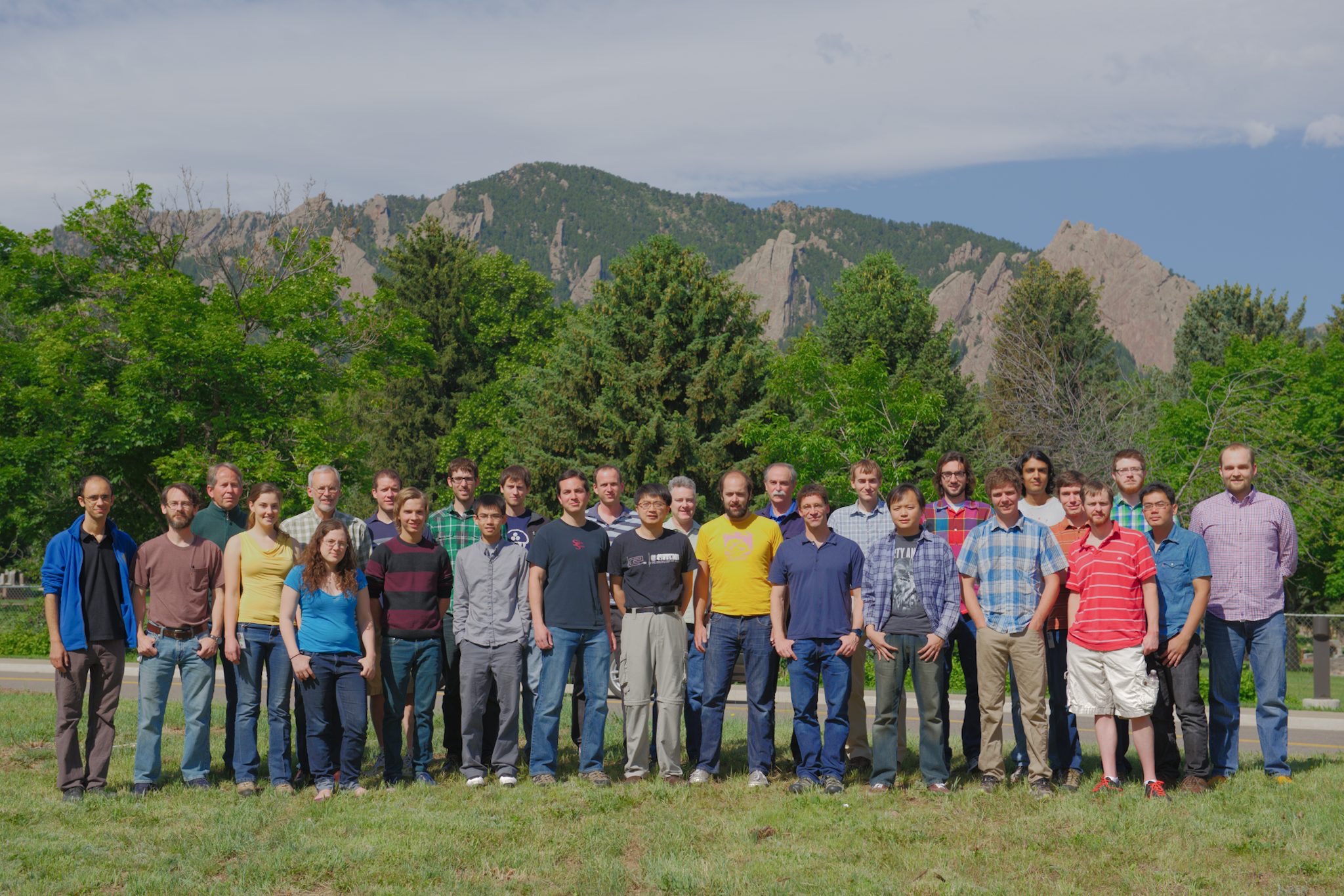 NIST IONS, June 2014
Jim Bergquist, John Bollinger, Joe Britton, Justin Bonet, Ryan Bowler, John Gaebler, Andrew Wilson, Dave Wineland, David Leibrandt, Peter Burns, Raghu Srinivas, Shon Cook, Robert Jordens
David Hume       Ting Rei Tan
Shlomi Kotler, Dustin Hite, Katie McCormick ,Susanna Todaro, Leif Waldner, Yiheng Lin, Daniel Slichter, James Chou, David Allcock, Didi Leibfried, Jwo-Sy Chen, Sam Brewer, Kyle McKay
Not pictured: Brian Sawyer, Till Rosenband, Wayne Itano, Dave Pappas, Bob Drullinger